PRIRODNO-ZEMLJOPISNI UVJETI BREŽULJKASTIH KRAJEVA
Prezentaciju izradila: Vlatkica Horvat, 2015.
BREŽULJKASTI KRAJ
Hrvatsko zagorje
Požeški kraj
Vukomeričke gorice
Bilogorski kraj
Samoborsko gorje
Kordun
Moslavina
Prigorje
Banovina
dio Međimurja
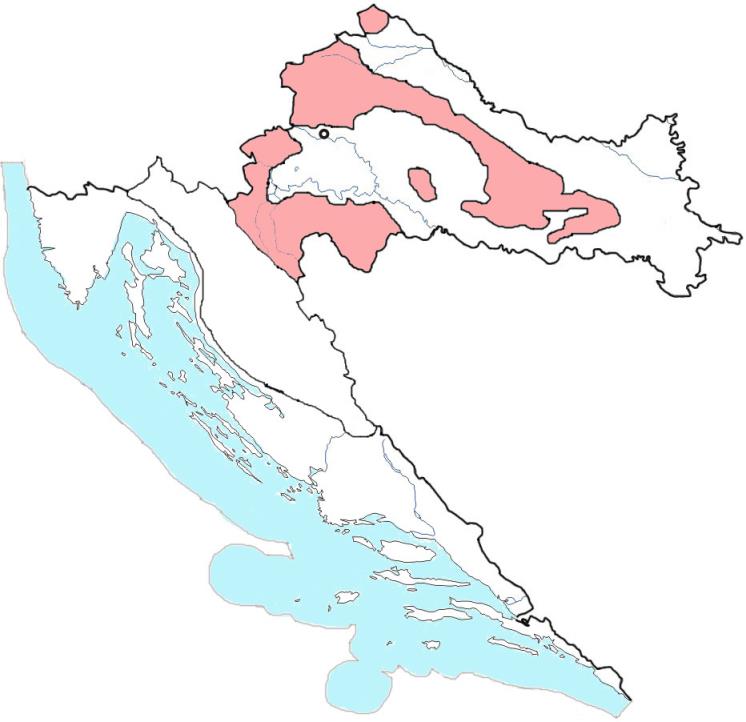 RELJEF
BREŽULJCI, BRDA I GORE (visina od 200 do 1000 metara)
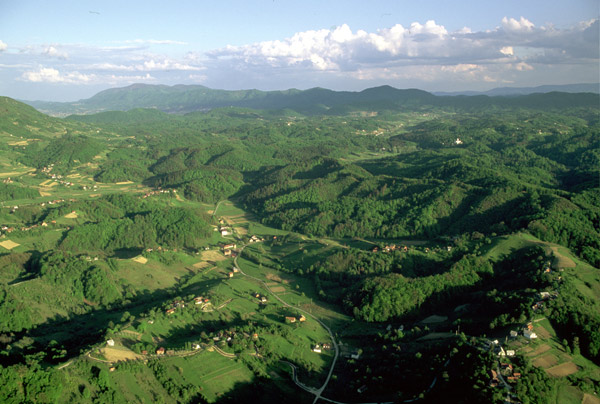 GORE
brdovit prostor pokriven šumom, uključujući i najviše vrhove.
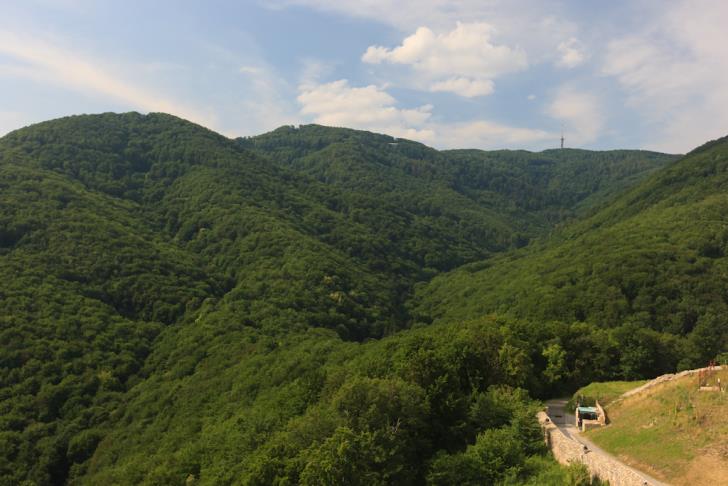 Medvednica
Medvednica
Ivanščica
Kalnik
Žumberačka gora (Samoborsko gorje)
Vukomeričke gorice
Petrova gora
Zrinska gora
Moslavačka gora
Bilogora
Ravna gora
Psunj
Papuk
Krndija
Požeška gora
Dilj
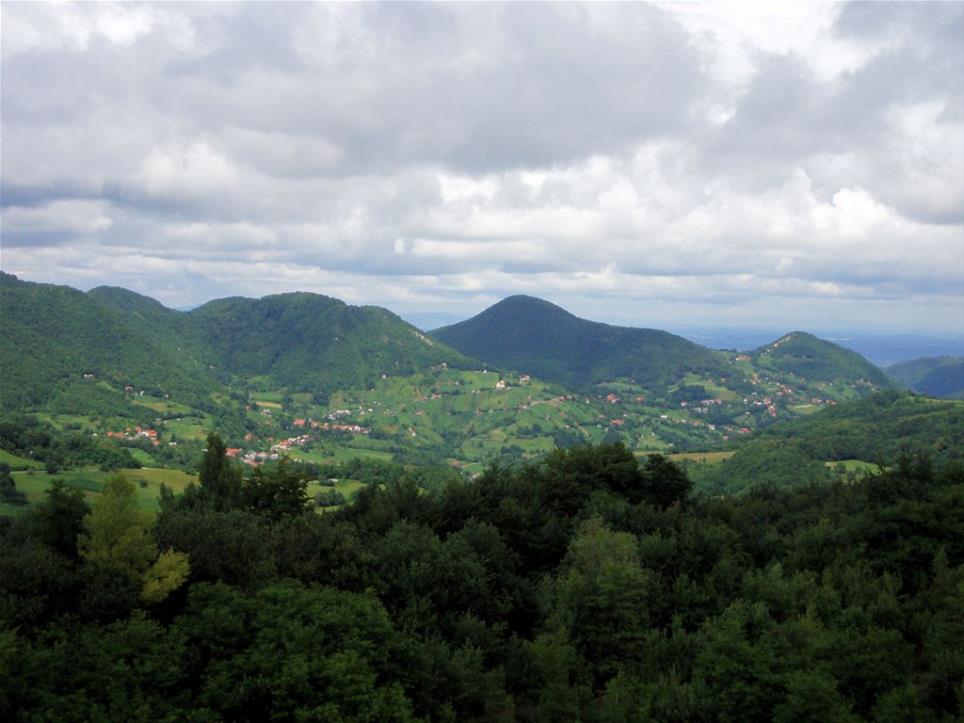 Žumberačka gora - Samoborsko gorje
Papuk
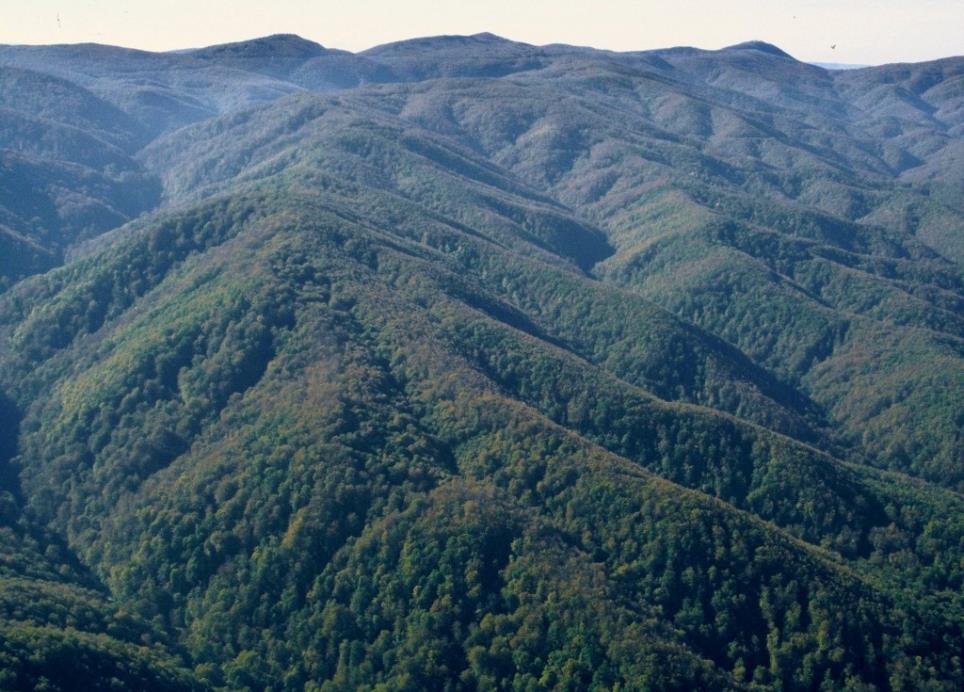 DIJELOVI RH - BREŽULJKASTI KRAJ
Hrvatsko zagorje
Prigorje
dio Međimurja
Moslavina
Banovina
Kordun
Požeški kraj
Bilogorski kraj
PODNEBLJE (KLIMA) I BILJNI SVIJET
zime – hladne, kišovite i snježne, ljeta – topla, kišna
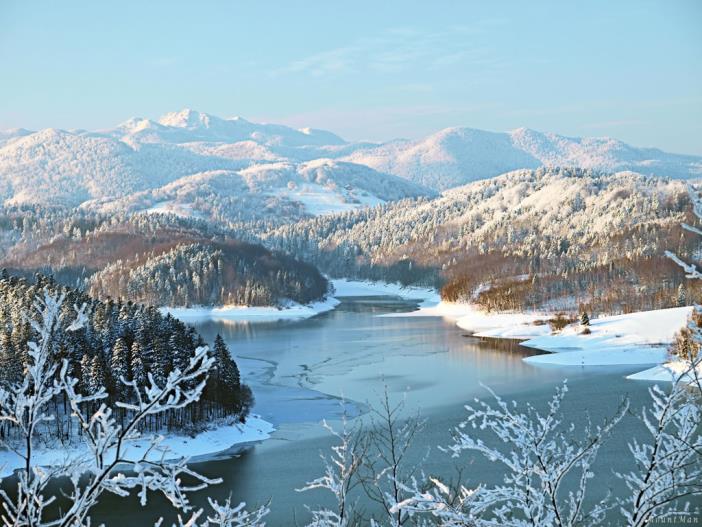 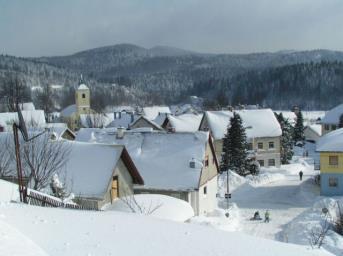 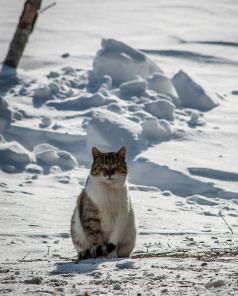 listopadne - bukve, mješovite – grab i hrast kitnjak
tlo – manje plodno
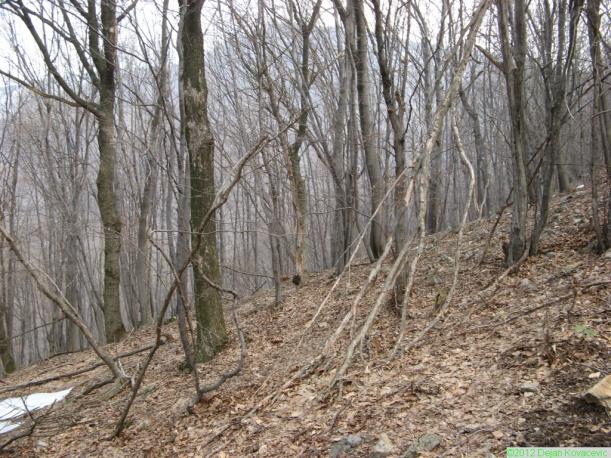 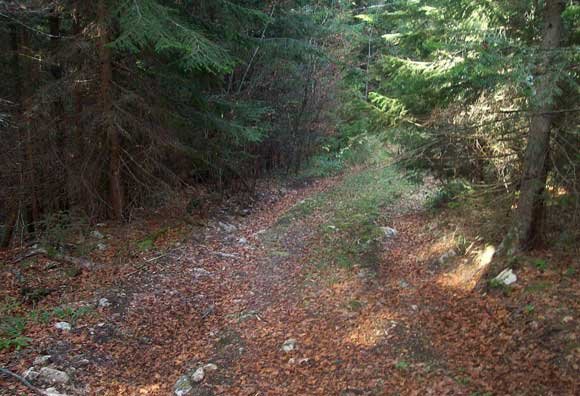 mješovite šume
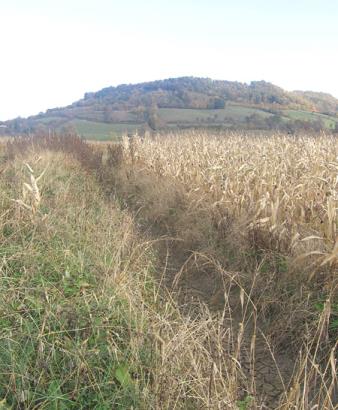 travnati prostori
RIJEKE
Sava, Bednja, Sutla, Krapina, Korana, Kupa, Lonja, Orljava, Dobra i Mrežnica
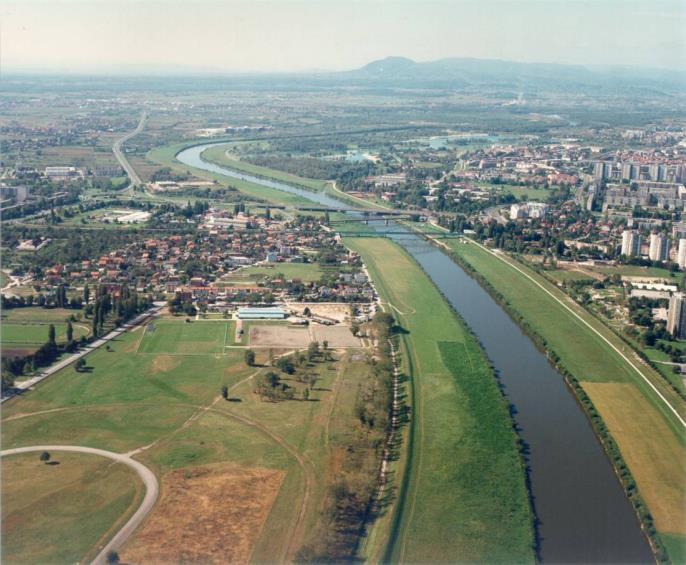 Sava
(Zagreb)
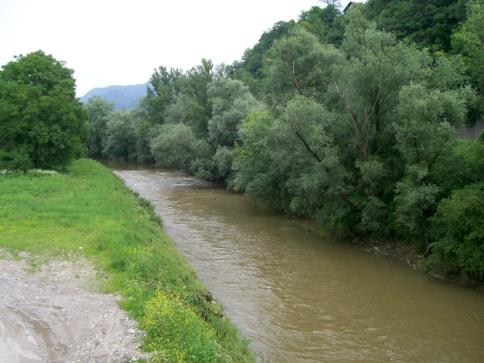 Krapina
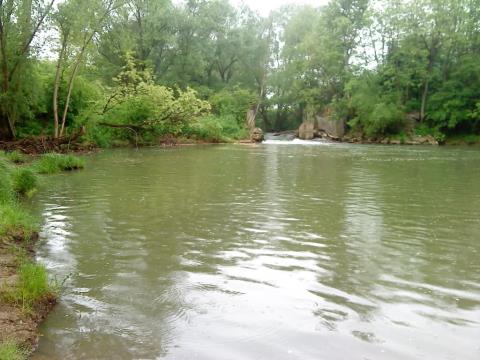 Bednja
Sutla
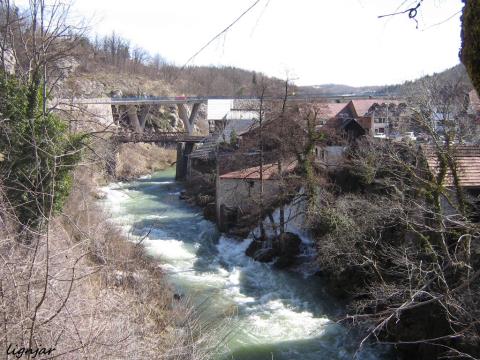 Korana
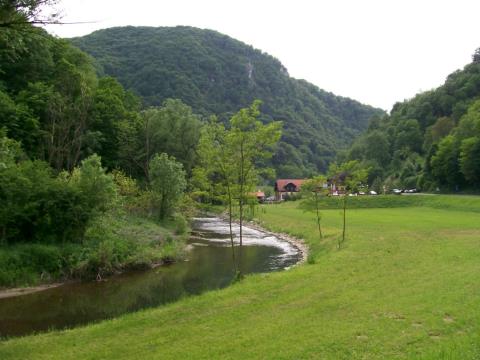 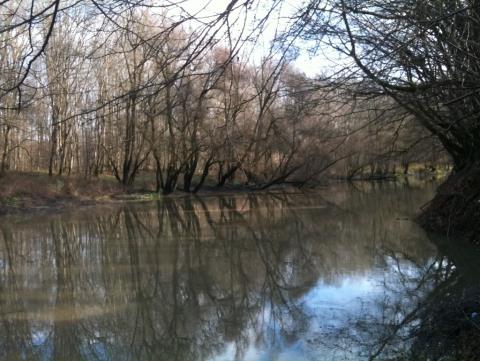 Orljava
Lonja
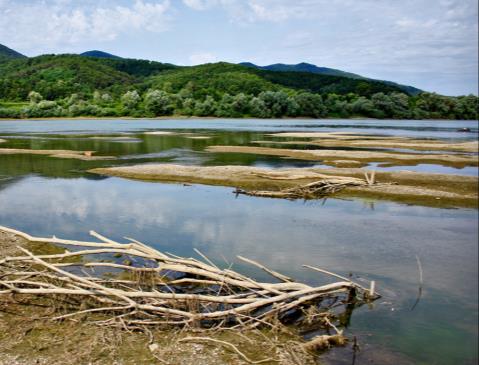 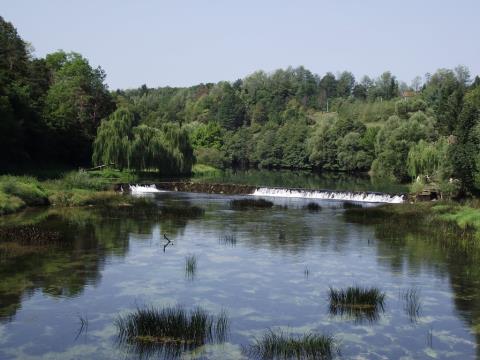 Dobra
Mrežnica
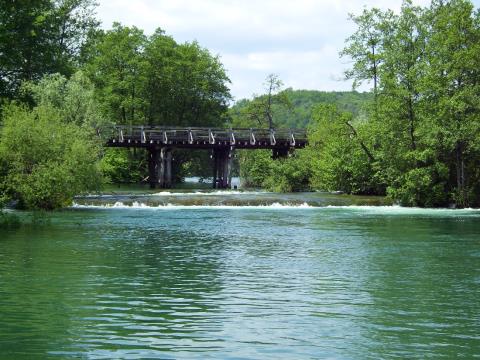 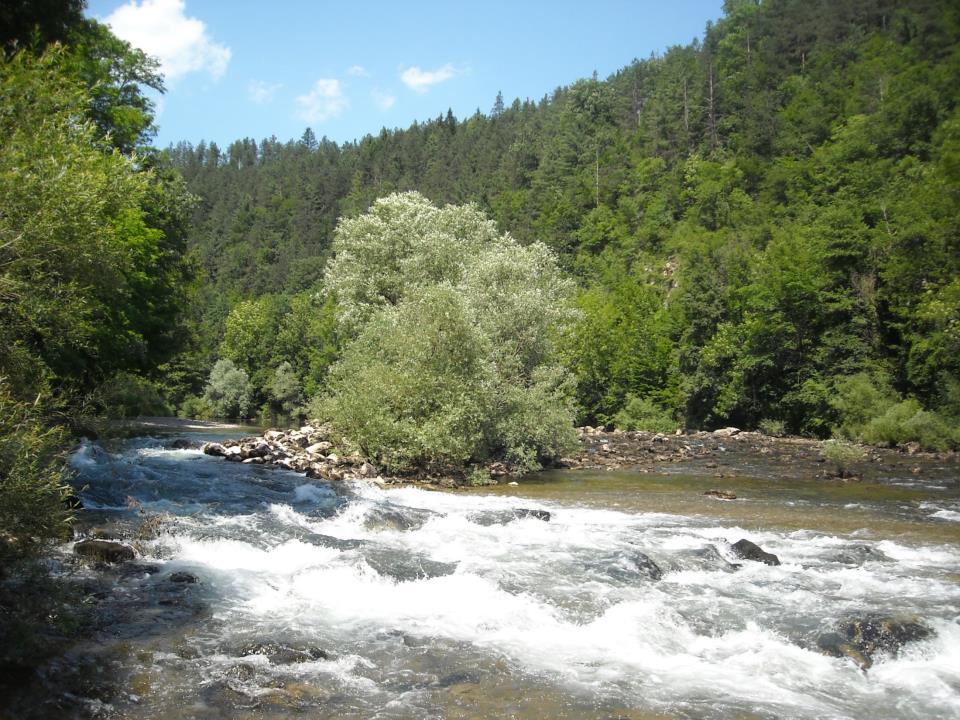 Kupa